Entrenamiento en pruebas objetivas
Gestión Tecnológica y del Conocimiento
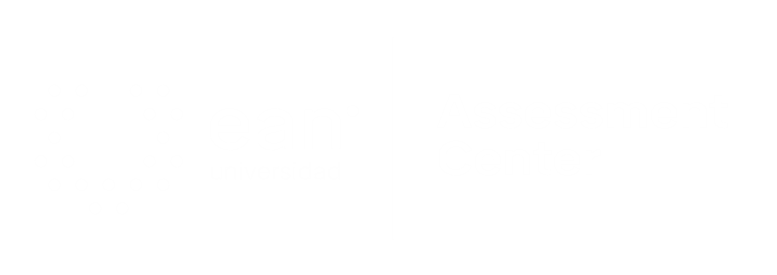 Apreciados docente y estudiantes
El siguiente entrenamiento está diseñado para que puedan familiarizarse con la estructura y funcionamiento de las pruebas objetivas. Con este documento ustedes tendrán la posibilidad de conocer en detalle los principales componentes de los ítems que conforman la prueba objetiva.

Este entrenamiento ha sido construido con información equivalente a la que se encuentra en las pruebas reales, por lo que se espera que los estudiantes obtengan herramientas esenciales para su apropiado desempeño en las pruebas.

¡Bienvenidos!
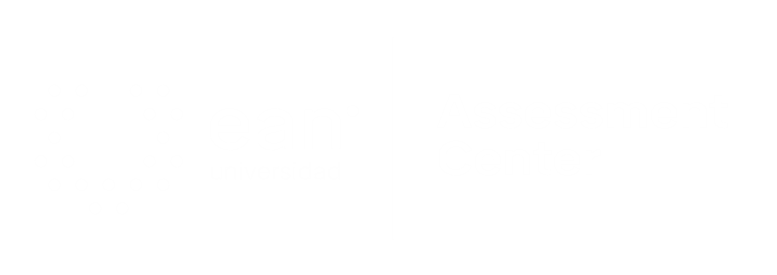 [Speaker Notes: #233 pocion 4]
Comencemos…
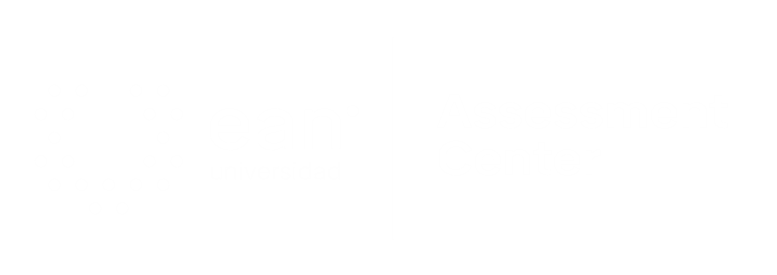 1. Caso o situación problémica
En las organizaciones es común encontrar hojas de cálculo con datos guardados en tablas con más de 5.000 registros, donde se pueden encontrar más de 20 columnas por cada registro. Uno de los problemas a los que se enfrentan los profesionales que exige la industria, es la búsqueda de datos en estas hojas de cálculo y el desconocimiento de funciones que permiten encontrar puntualmente la información solicitada rápidamente.
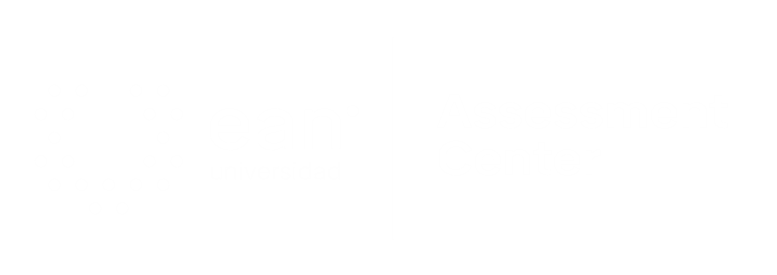 Enunciado
Al utilizar funciones de búsqueda en las hojas de cálculo de MS Excel, la función BUSCARV() exige unos parámetros internos que corresponden en un orden específico:
Opciones de respuesta
(matriz_buscar_en; valor_buscado; indicador_columnas; [ordenado])
(valor_buscado; matriz_buscar_en; indicador_columnas; [ordenado])
([ordenado]; indicador_columnas; matriz_buscar_en; valor_buscado)
(indicador_columnas; matriz_buscar_en; valor_buscado; [ordenado])
b
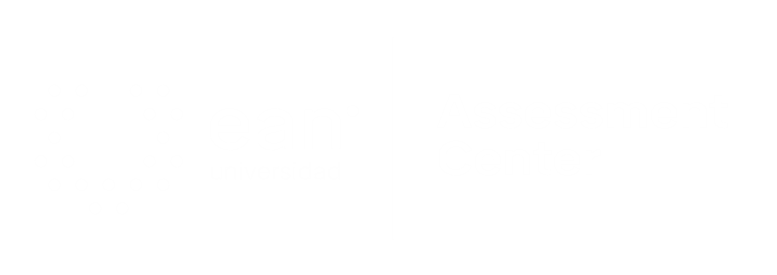 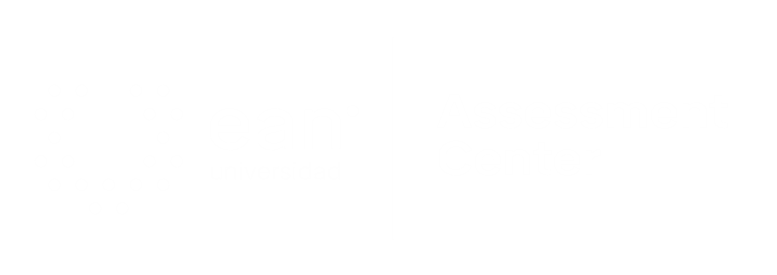 2. Caso o situación problémica
Las funciones de búsqueda, en las hojas de cálculo, requieren del ingreso de parámetros internos que permitan realizar la búsqueda en una tabla de datos cumpliendo unas condiciones que en algunos casos son opcionales y que el usuario debe conocer muy bien para obtener los resultados esperados.
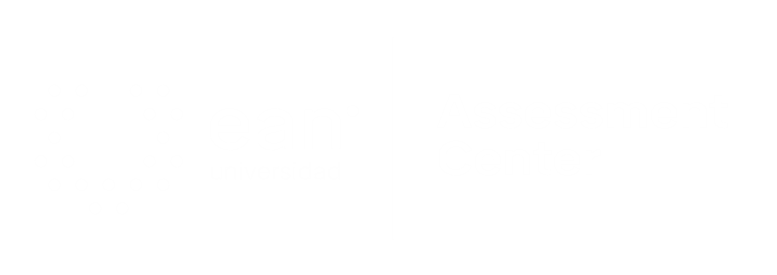 2. Caso o situación problémica
Las funciones de búsqueda, en las hojas de cálculo, requieren del ingreso de parámetros internos que permitan realizar la búsqueda en una tabla de datos cumpliendo unas condiciones que en algunos casos son opcionales y que el usuario debe conocer muy bien para obtener los resultados esperados.
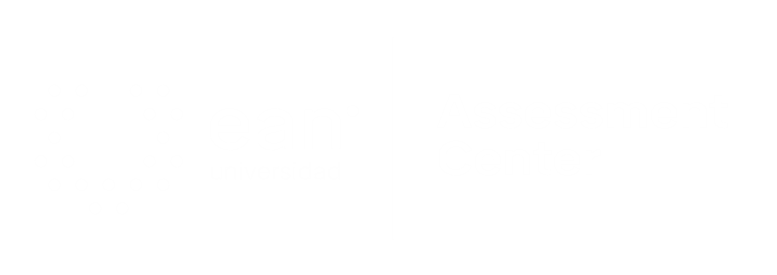 Enunciado
Al utilizar la función BUSCARV(), en MS EXCEL 2013, el parámetro interno exigido y referenciado como [ordenado] sólo tiene dos opciones que consisten en:
Opciones de respuesta
VERDADERO: coincidencia exacta; FALSO: coincidencia aproximada.
POSITIVO: coincidencia aproximada; NEGATIVO: coincidencia exacta.
POSITIVO: coincidencia exacta; NEGATIVO: coincidencia aproximada.
VERDADERO: coincidencia aproximada; FALSO: coincidencia exacta.
d
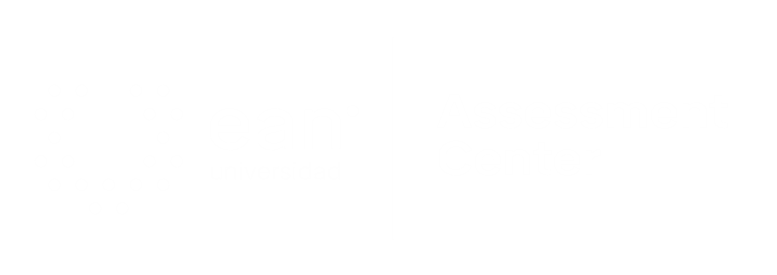 3. Caso o situación problémica
En las organizaciones normalmente se tienen grandes cantidades de datos e información, y las decisiones empresariales dependen de la forma de cómo se exploren y presenten los datos. Por lo anterior hablar de tablas dinámicas se vuelve un factor importante y puede generar ventajas competitivas frente a otras organizaciones.
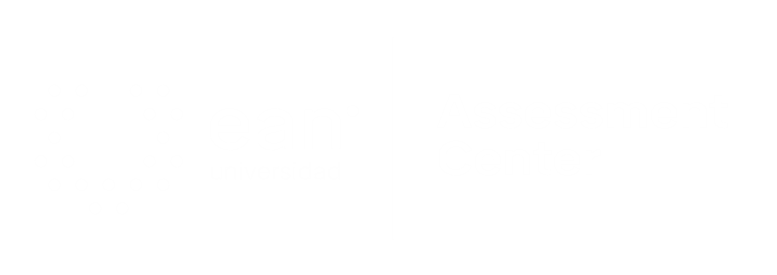 Enunciado
De acuerdo a los conceptos y prácticas realizadas en el periodo académico, en la herramienta de hojas de cálculo MS EXCEL, se puede definir una tabla dinámica como:
Opciones de respuesta
Es una herramienta que permite resumir y analizar grandes cantidades de información mediante la manipulación de campos por columnas y por filas.
Es una vista empleada para simplificar la información que se tienen en filas y columnas en grandes cantidades de información.
Es una función que permite generar reportes de grandes cantidades de información en filas y columnas.
Es un complemento que permite resumir grandes cantidades de información mediante la aplicación de varias fórmulas.
a
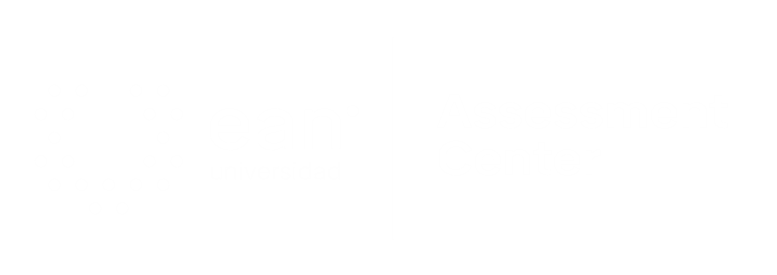 4. Caso o situación problémica
En la mayoría de organizaciones o compañías colombianas, se cuenta con herramientas de software licenciadas, llamadas paquetes ofimáticos, siendo el más común el desarrollado por Microsoft, conocido como Microsoft Office, donde se encuentran diferentes herramientas para trabajar con procesadores de texto, hojas de cálculo, presentaciones, bases de datos, entre muchos otros.
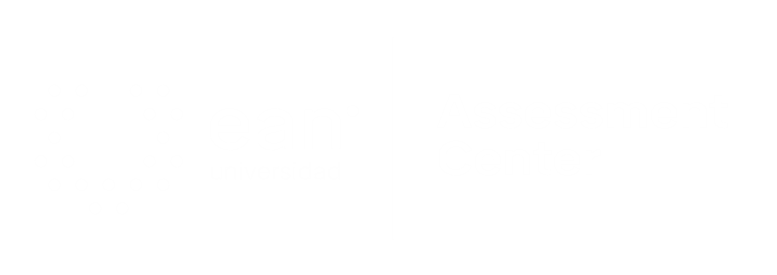 Enunciado
De las siguientes opciones ¿cuál no es una herramienta de Microsoft?
Opciones de respuesta
Outlook.
Adobe Reader.
Visio.
Publisher.
b
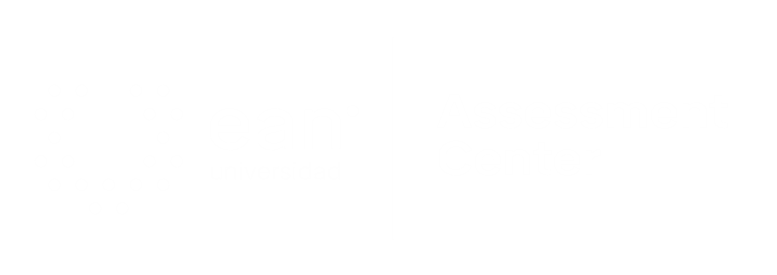 5. Caso o situación problémica
El uso de herramientas colaborativas en línea y que permitan almacenar la información en la “nube”, cada vez es más frecuente que sean utilizados por las organizaciones en todo el mundo. Google está ofreciendo una serie de servicios a través de Google Apps que pueden aplicarse para el sector Educación, sector Empresa o Negocio, y sector Gobierno.
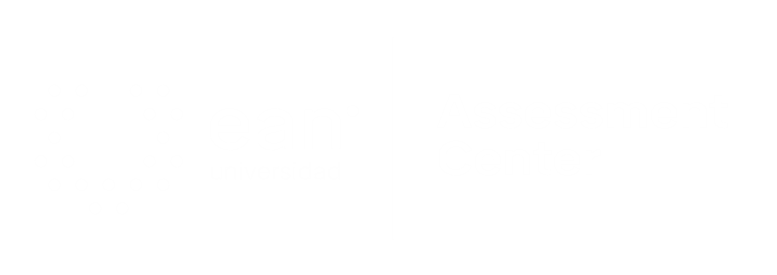 Enunciado
De acuerdo al caso planteado ¿Cuál de las siguientes no es una aplicación de Google Apps?
Opciones de respuesta
Drive.
Calendar.
Maps.
Dropbox.
d
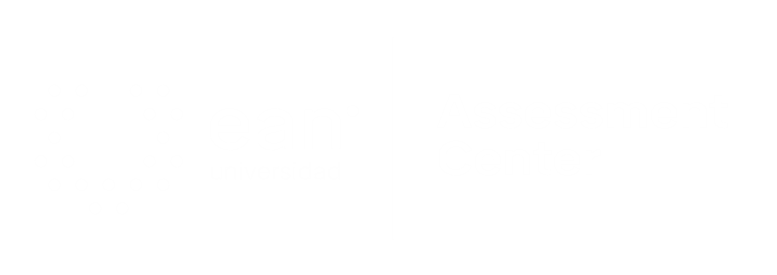 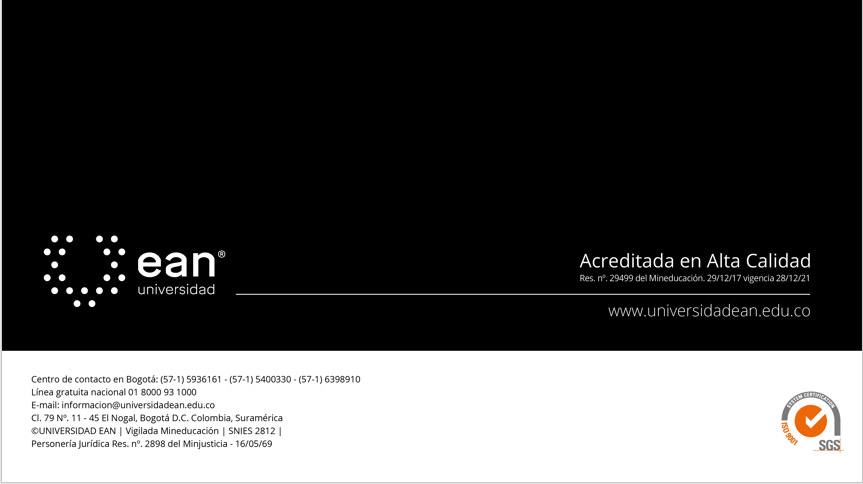